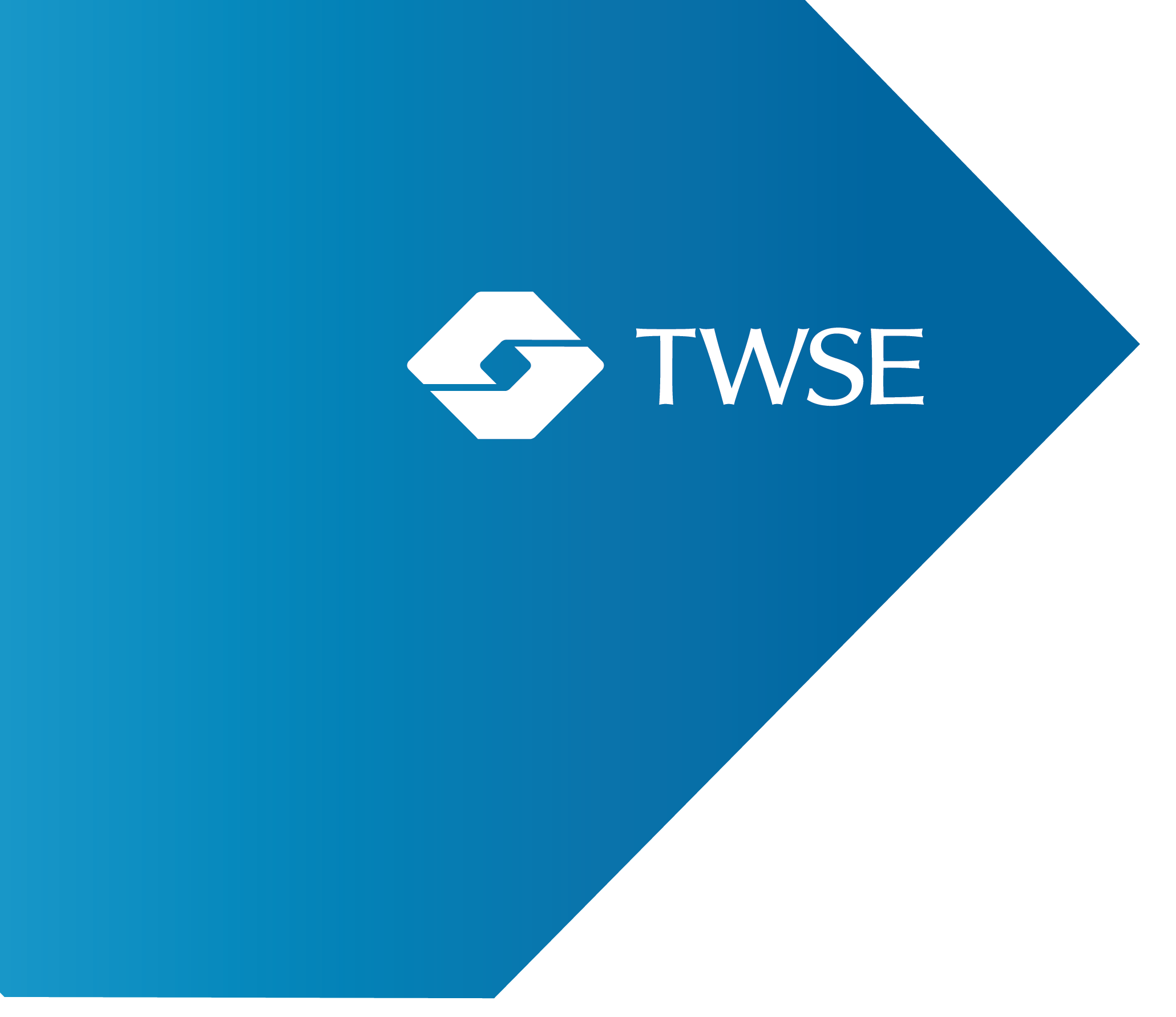 國內有價證券上市相關規章新修正重點
上市一部
112.11
Taiwan Stock Exchange @Copyright 2023
【聲明】
本簡報之意見不全然代表臺灣證券交易所之立場
本簡報已盡力提供準確可靠之資訊，若有錯誤，以原公告為準，如因任何資料不正確或疏漏所衍生之損害或損失，臺灣證券交易所不負法律責任
本簡報內容與臺灣證券交易所及主管機關公布條文有異者，以公布條文為準
法規分享知識庫網址 http://market-regulation.twse.com.tw/TW/Index.aspx 證券暨期貨法令判解查詢系統 http://www.selaw.com.tw/
2
大綱
01
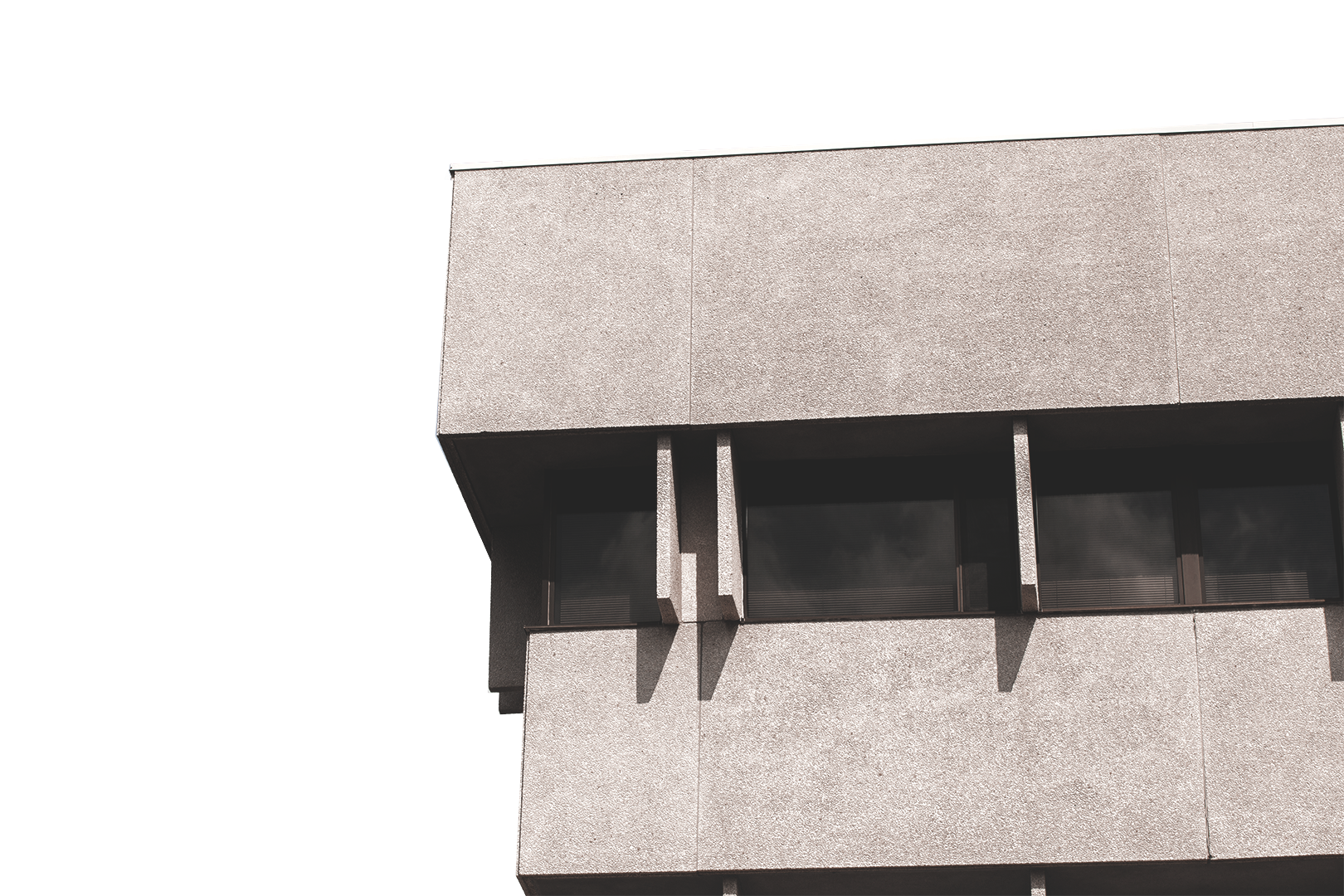 02
上市標準規章
上市管理規章
03
申復規章
3
一、上市標準規章
4
董事會組成多元化及最低獨董比例
112.06.14
有價證券上市審查準則第 9 條
5
董事會組成多元化及最低獨董比例緩衝措施
112.06.14
有價證券上市審查準則第 9 條
6
申請公司與集團企業間財務業務往來或交易之規範
112.06.14
有價證券上市審查準則第 18 條
7
獨立董事進修時數之認定
112.06.14
有價證券上市審查準則補充規定第 17、29 條
8
重大非常規交易及關係人認定之範圍
112.03.09 公告113.01.01 實施
有價證券上市審查準則補充規定第 10 條
9
重大非常規交易及關係人認定之範圍
112.03.09 公告113.01.01 實施
有價證券上市審查準則補充規定第 10 條
10
公眾持股為無面額或每股面額非屬十元認定方式
112.02.01
有價證券上市審查準則第 19 條第 1 項第 3 款
11
新增投控公司之子公司申請上市不適用營收衰退豁免條款規定
112.02.01
有價證券上市審查準則第 19 條第 3 項
12
投控公司降低申請公司持股應於掛牌前完成
112.02.01
有價證券上市審查準則第 20 條第 6 項
13
新增創投公司投資總額計算但書規定
112.02.01
有價證券上市審查準則第 20 條之 2 第 6 款
14
設置公司治理主管
111.07.13公告
112.01.01實施
有價證券上市審查準則第 2 條之 2
董事會設置及行使職權應遵循事項要點第20條：
上市公司應設置公司治理主管，但實收資本額未達20億元非屬金融保險業者，得於112年6月30日前完成設置公司治理主管。
15
重大勞資糾紛之認定
111.07.13
有價證券上市審查準則補充規定第 9 條第 1 項
16
重大污染環境之認定
111.07.13
有價證券上市審查準則補充規定第 9 條第 2 項
17
二、上市管理規章
18
新增未依承諾收買創新板子公司股份得列為變更交易方法
112.08.14
營業細則第 49 條
19
增訂被他上市(櫃)公司持有超過七成股份須終止上市之但書規定
112.08.14
營業細則第 50 條之 1
20
新增投控公司之子公司申請上市之程序
112.02.01
營業細則第 48 條之 4
21
創投公司投資總額未達門檻但書規定
112.02.01
營業細則第 49 條第 1 項第 17 款
22
三、申復規章
23
建置發行面處置申復機制
112.07.20
「臺灣證券交易所股份有限公司處理上市有價證券發行人申復案件作業程序」等規章
24
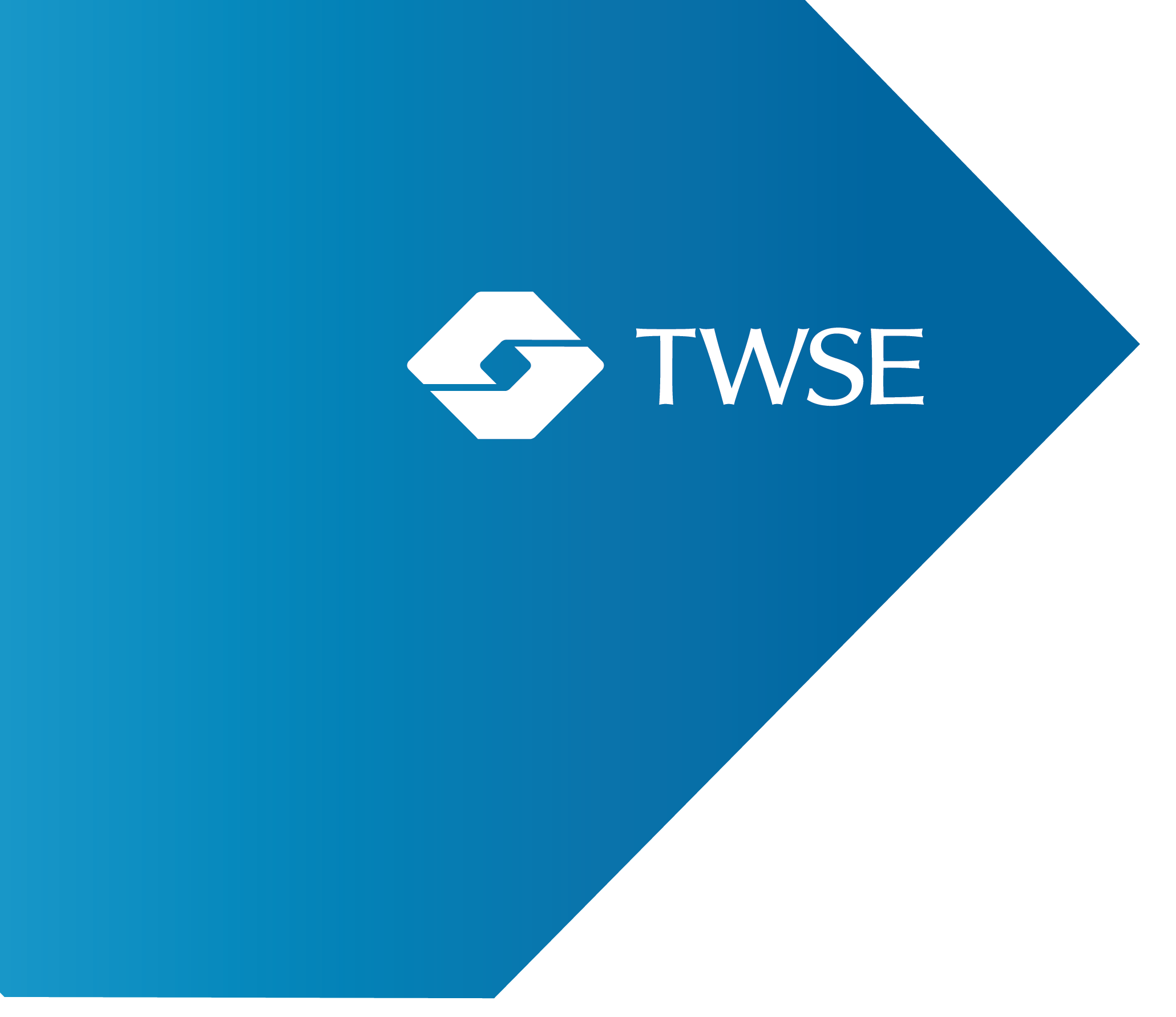 簡報結束  感謝聆聽
Taiwan Stock Exchange @Copyright 2023